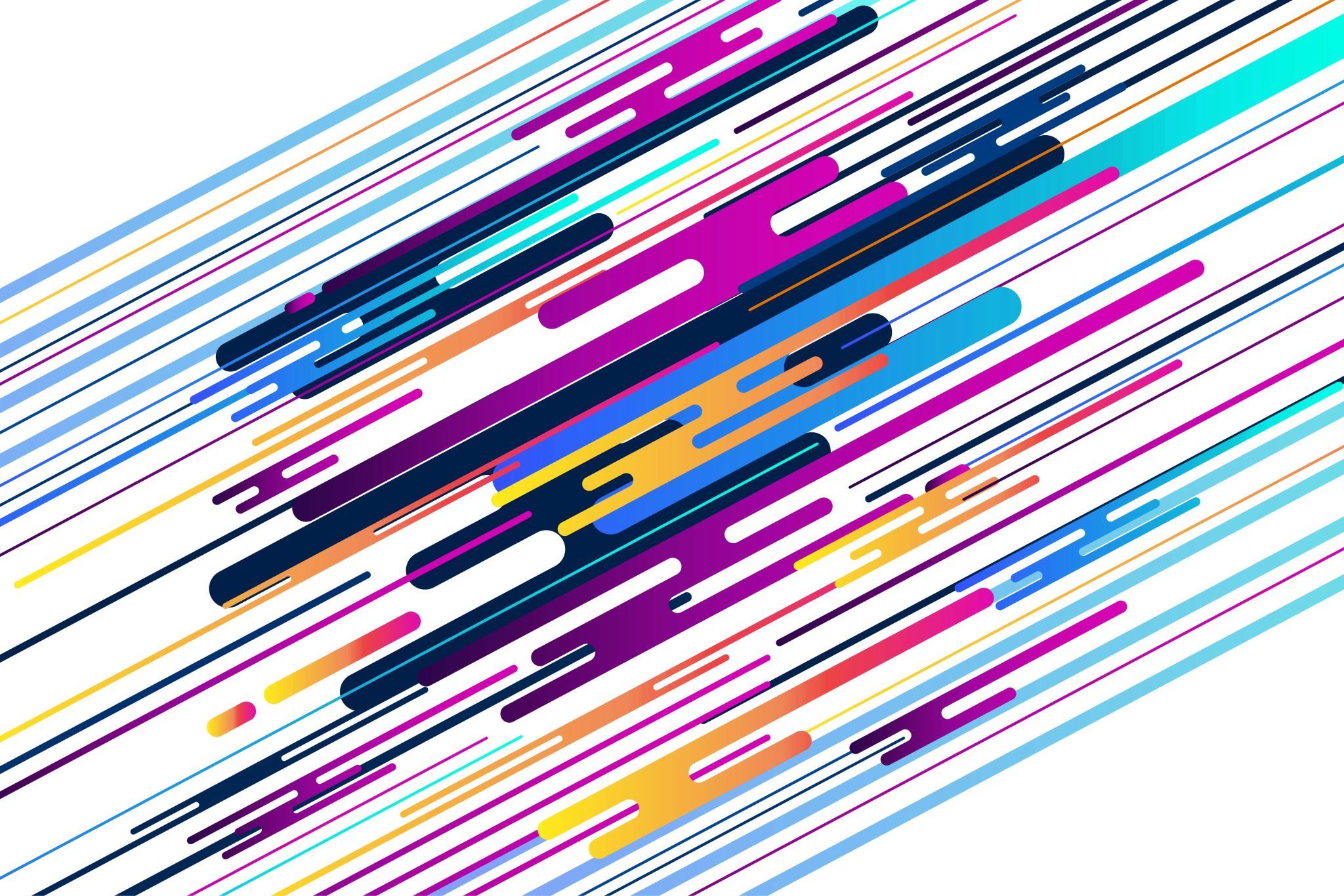 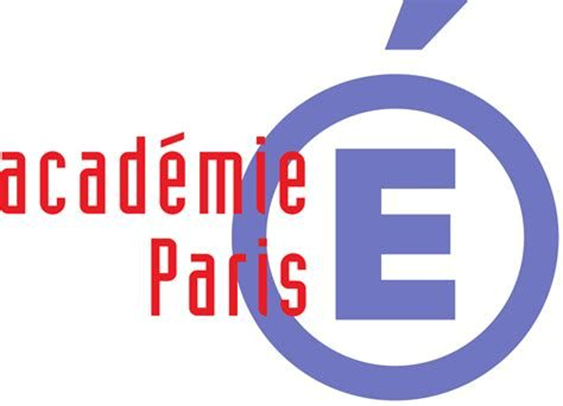 Economie & gestion
Module de formation n°3
Les rythmes d’une année scolaire
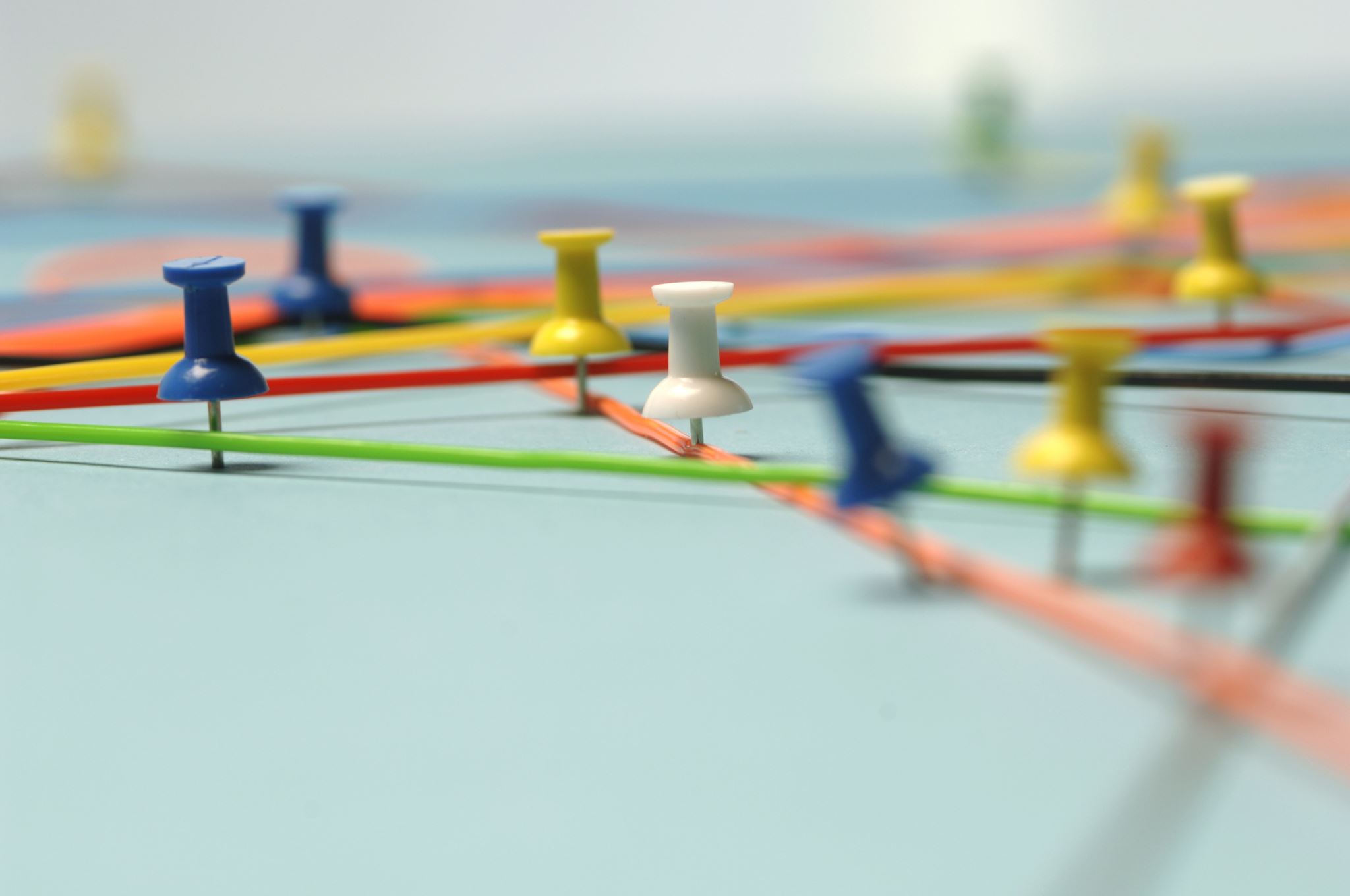 Plan du module de formation
(diapositive 3) : au préalable, quelques précisions
- - - - - - - - - - - - - - - - - - - - - - - - - - - - - - - - - - - - - - - 
 (diapositives 4 à 6) : les calendriers de l’année scolaire
- - - - - - - - - - - - - - - - - - - - - - - - - - - - - - - - - - - - - - - 
(diapositives  7 à 9) : des détails sur la progression pédagogique
 - - - - - - - - - - - - - - - - - - - - - - - - - - - - - - - - - - - - - - - 
 (diapositives 10 & 11) : la rentrée scolaire
- - - - - - - - - - - - - - - - - - - - - - - - - - - - - - - - - - - - - - - 
 (diapositive 12) : le premier trimestre 
- - - - - - - - - - - - - - - - - - - - - - - - - - - - - - - - - - - - - - - 
 (diapositive 13) : la fin du premier trimestre
- - - - - - - - - - - - - - - - - - - - - - - - - - - - - - - - - - - - - - - 
  (diapositive 14) : le deuxième trimestre 
- - - - - - - - - - - - - - - - - - - - - - - - - - - - - - - - - - - - - - - 
 (diapositive 15) : la fin du deuxième trimestre
- - - - - - - - - - - - - - - - - - - - - - - - - - - - - - - - - - - - - - - 
(diapositive 16) : le troisième trimestre
- - - - - - - - - - - - - - - - - - - - - - - - - - - - - - - - - - - - - - - 
 (diapositive 17) : la fin du troisième trimestre
- - - - - - - - - - - - - - - - - - - - - - - - - - - - - - - - - - - - - - - 
 (diapositive 18) : conclusion
Au préalable, quelques précisions :
Le rythme scolaire annuel
Plan
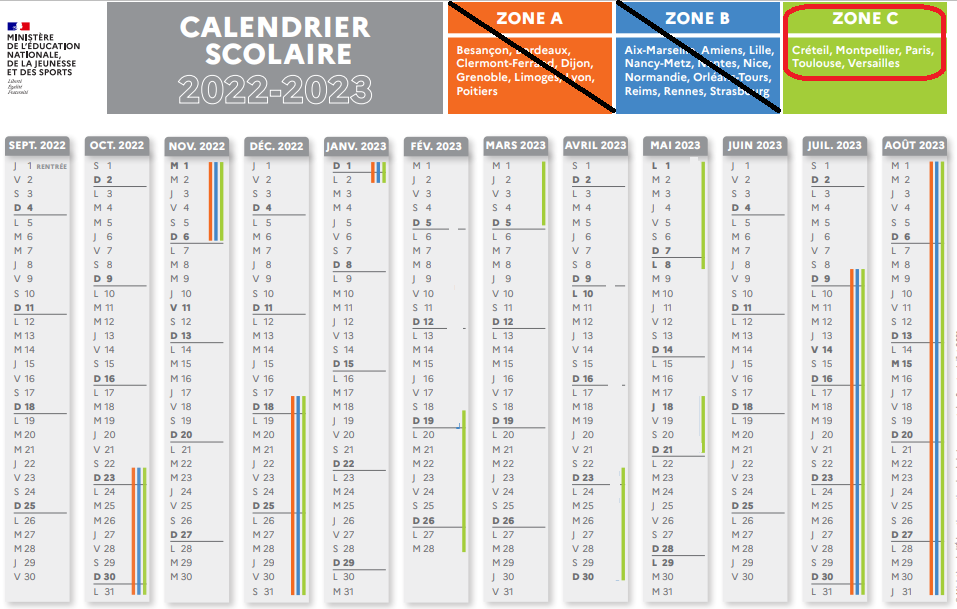 Le rythme scolaire annuel
Plan
Exemple de découpage par trimestre :
Remarque : 
le positionnement des bulles et encadrés est approximatif. Les périodes et dates de conseil de classe exactes sont décidées en établissement
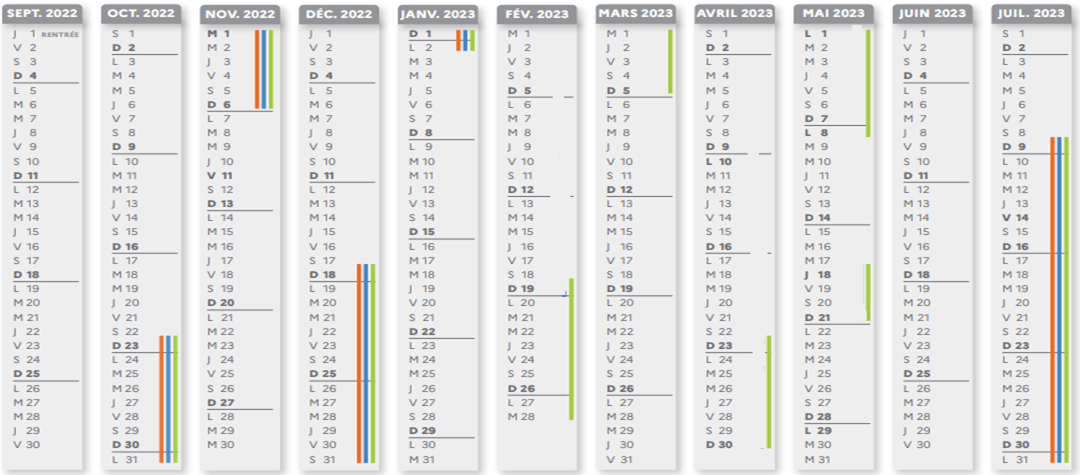 Rentrée
1er trimestre
2ème trimestre
3ème trimestre
Le rythme scolaire annuel
Conseil de classe
Conseil de classe
Conseil de classe
Plan
Exemple de découpage par semestre :
Remarque : 
le positionnement des bulles et encadrés est approximatif. Les périodes et dates de conseil de classe exactes sont décidées en établissement
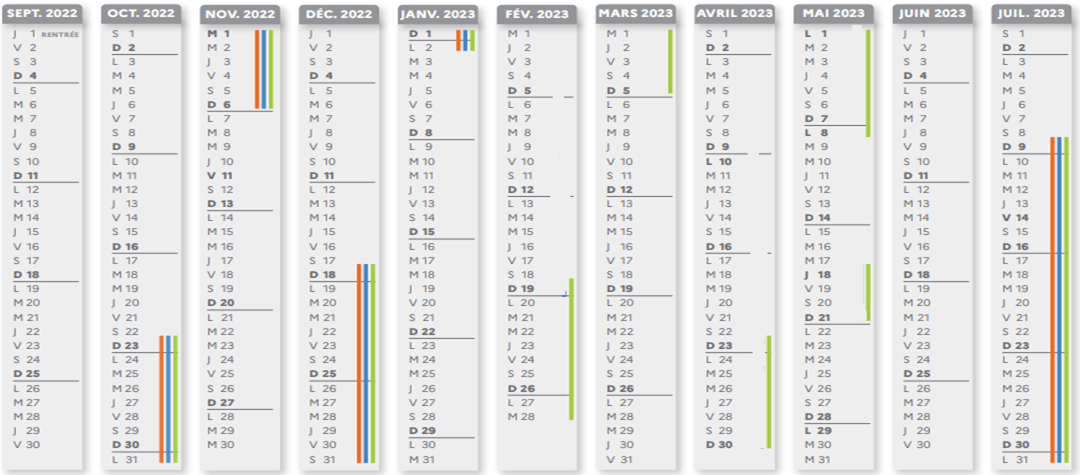 Rentrée
1er semestre
2ème semestre
Le rythme scolaire annuel
Conseil de classe
Conseil de classe
Plan
Plan
La progression pédagogique
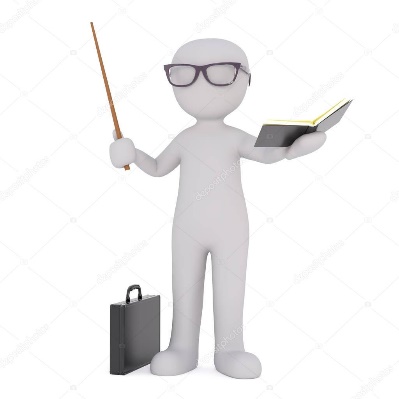 Pour chaque matière enseignée, il convient d’anticiper la planification de la construction des séances pédagogiques afin d’éviter de « piloter à vue », le risque majeur étant l’incapacité de traiter l’ensemble des thèmes, parties, points du programme (ou référentiel) de chaque matière d’ici la fin de l’année.
(Rappel) Une année scolaire = 36 semaines du 01/09 au 07/07 (hors vacances scolaires)
Mais selon le niveau de classe, réduction + ou – importante à savoir : 
 En 1ère STMG : fin d'année aux alentours de la 1ère quinzaine de juin (=> - 4 semaines)
 En term. STMG : idem 1ère STMG + prévoir 1 ou 2 bacs blancs (- 1 semaine)
 En STS 1ère année : selon la section, entre 6 et 10 semaines de stages
 En STS 2ème année : selon la section 4 à 6 semaines de stage, et épreuves écrites mi-mai
Donc pour bâtir la progression pédagogique de chaque matière, il faut tout d’abord évaluer :
Le temps d’enseignement effectif
Année scolaire = 36  semaines de cours
Auxquelles il faut déduire :
- Les jours fériés
- Les dates de conseil de classe
- Les sorties d’élèves
- Les interventions dans votre classe de la Direction, de la Vie scolaire,…
- Les rencontres avec les parents
- Les réunions et formations pédagogiques
- La mise en place des procédures d’inscription aux examens
- Les entraînements aux alertes incendie
= nombre de semaines effectives
- Les stages (STS)
- Les périodes de CCF (STS)
Plan
Plan
Puis prendre le programme (ou référentiel) de chaque matière et évaluer le nombre d’heures à affecter à chaque thème, partie :
à partir de l'exemple de la matière Sciences de gestion et numérique en 1ère STMG
32(1) semaines / 4 = 8 semaines par thème 
Soit : 8 x 7h(2)  = 56h  par thème
56h à découper par QdG…
Nombre de thèmes du programme : 4
Le 1er thème comporte 3 QdG
Donc 56h / 3 =18h environ pour traiter chaque QdG
Un exemple concret de progression élaborée pour l’année 2021 / 2022
Le nombre de semaines correspond approximativement au temps effectif annuel (36 – 4)
7h étant le volume horaire hebdomadaire de la matière
Ces 18h concernent tant les cours que les TD que les évaluations
1er temps : la rentrée d’aout
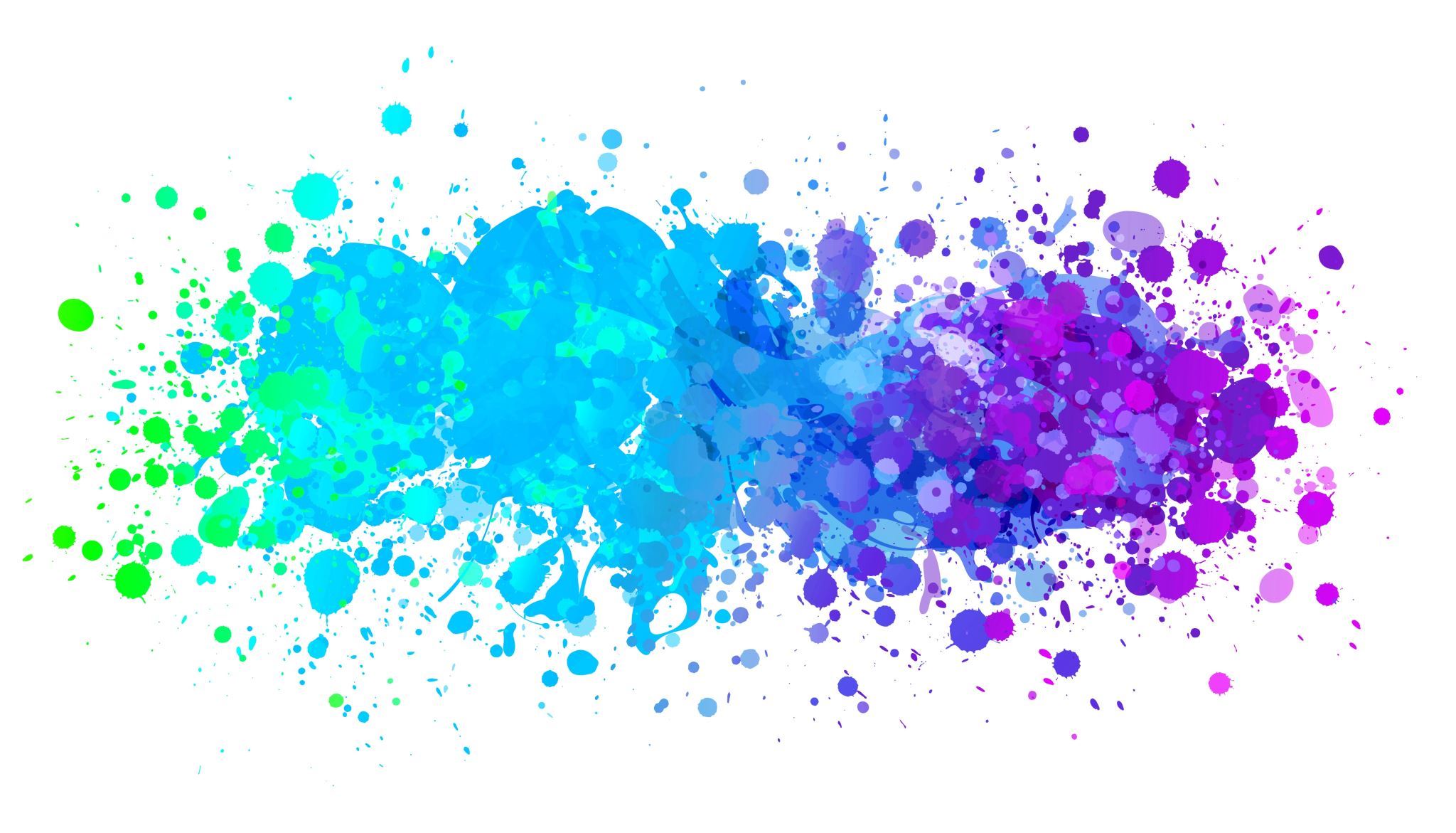 Plan
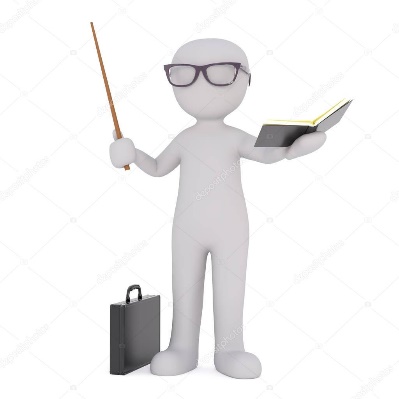 n°4
La rentrée permet de :
contextualiser la formation
n°3
Le rythme scolaire annuel
préciser les attendus
n°2
expliciter le rythme de travail
n°1
prendre un 1er contact avec ses classes
1er temps : la rentrée d’aout
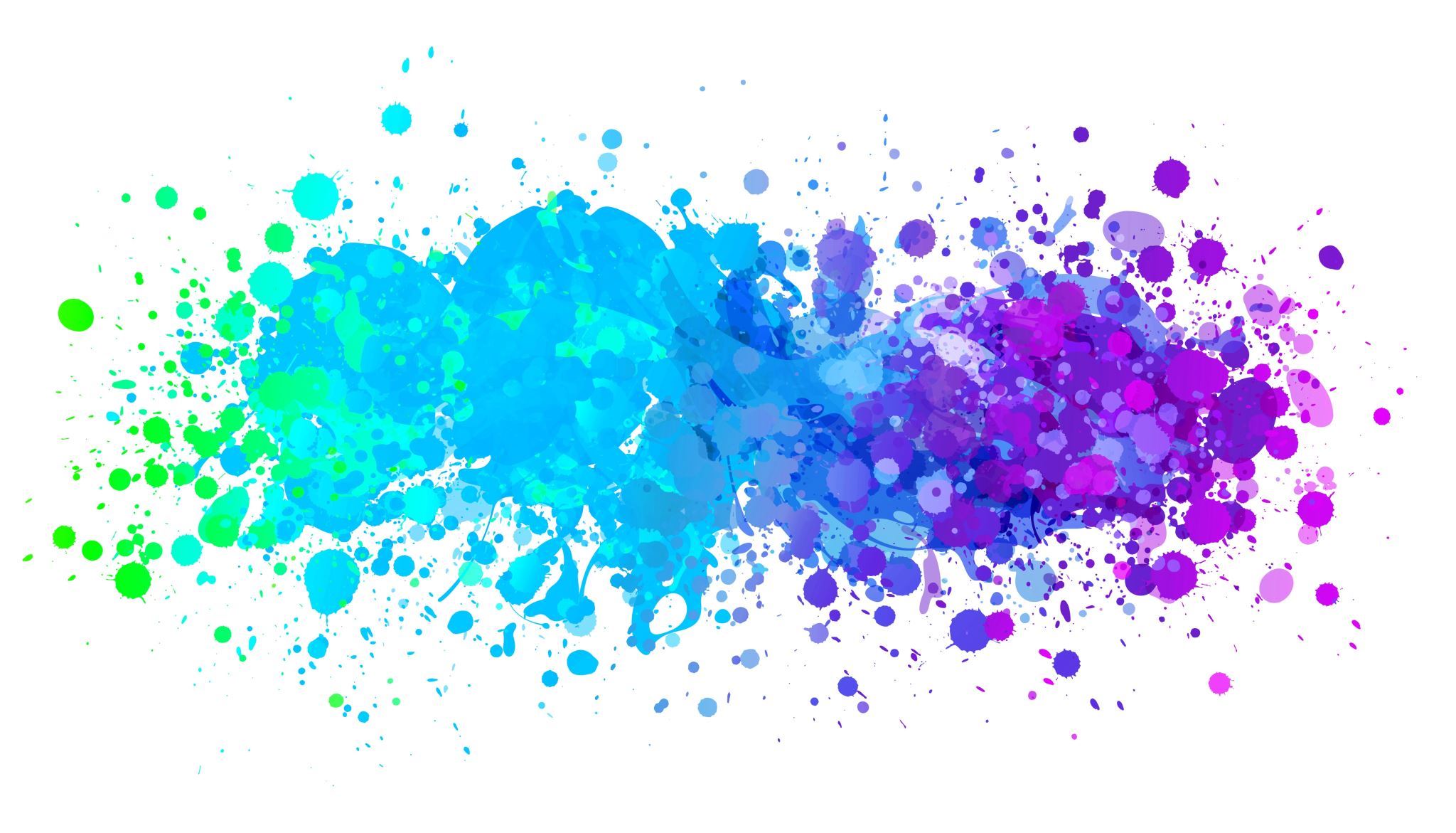 Plan
Que se passe-t-il si vous êtes professeur principal (P.P) ?
Rôle de coordination
Organisation de l’élection des délégués de classe
Avec l’équipe enseignante
Avec la Direction
Information sur le réglèment intérieur
Préparation du conseil de classe
P.P.
Le rythme scolaire annuel
Avec les familles
Durant chaque trimestre
Après chaque conseil de classe
Avec l’infirmière, la PSyEN, l’AS
Rôle de dialogue et médiation
Rôle d’aide et de conseils
Accompagnement pour l’orientation
Avec la vie scolaire
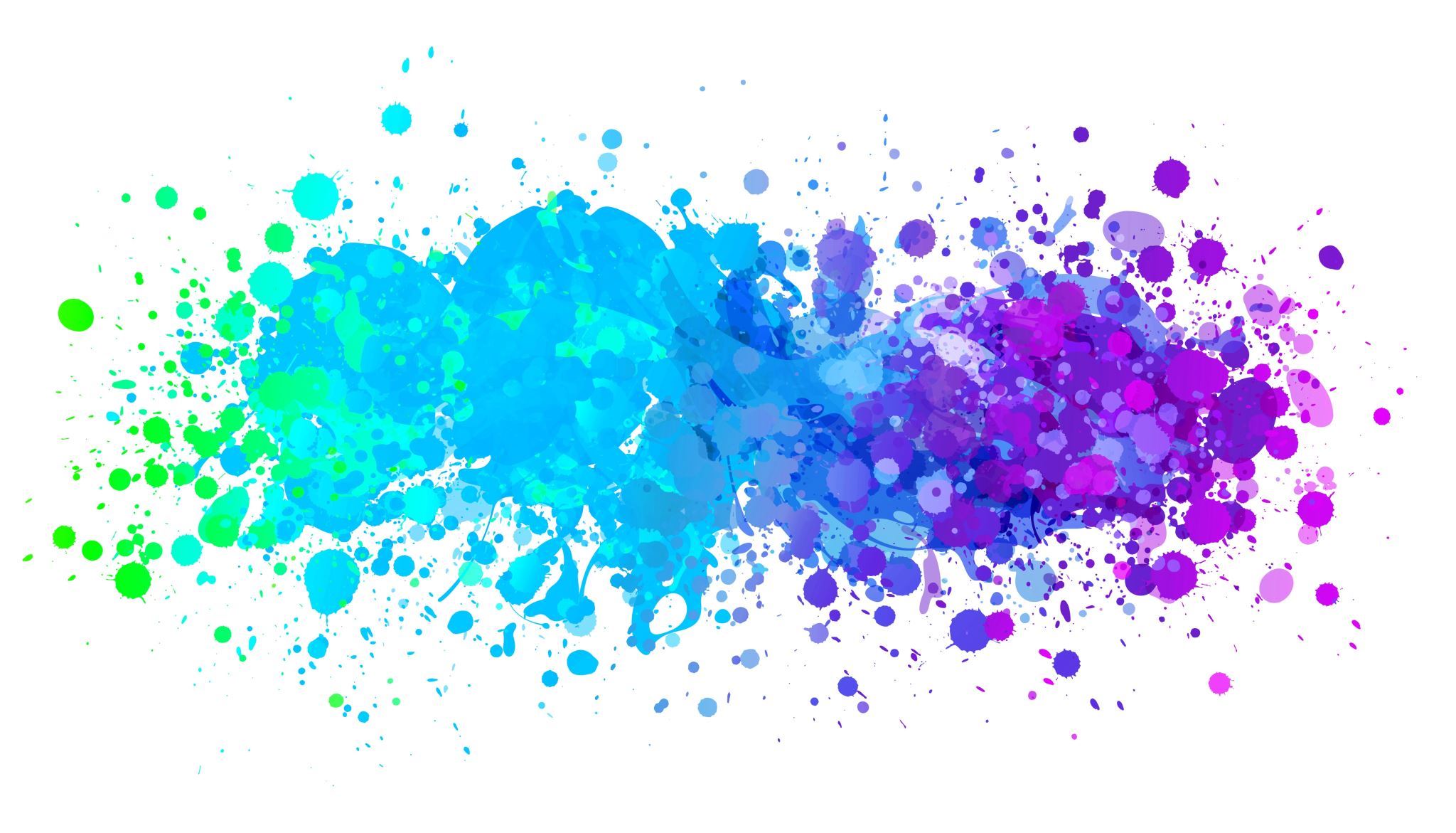 Plan
2ème temps : le 1er trimestre
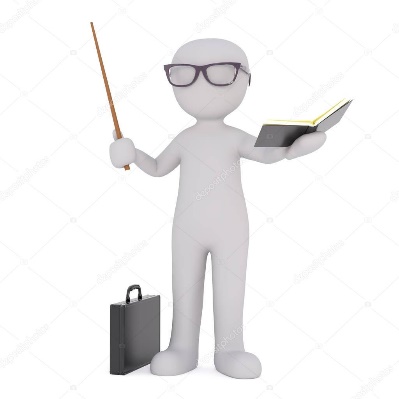 Il est rythmé par l’alternance de séances de cours, de TD, d’évaluations puis de réunions de concertation en équipe pédagogique
Le rythme scolaire annuel
Remarque n°2 : 
En prébac uniquement, depuis septembre 2021, dans le cadre de la réforme du baccalauréat général et technologique et notamment du contrôle continu comptant pour 40% de la certification, un dispositif nommé « Plan Local d’Evaluations » (PLE) est élaboré par chaque lycée.
 Il formalise le nombre, le type et le coefficient des évaluations pour chaque matière. Il mentionne également les modalités d’évaluation en cas d’absence d’élèves.
Remarque n°1 : 
Les réunions d’équipe sont habituellement organisées par le professeur principal et ont lieu généralement en dehors de l’emploi du temps de la classe concernée
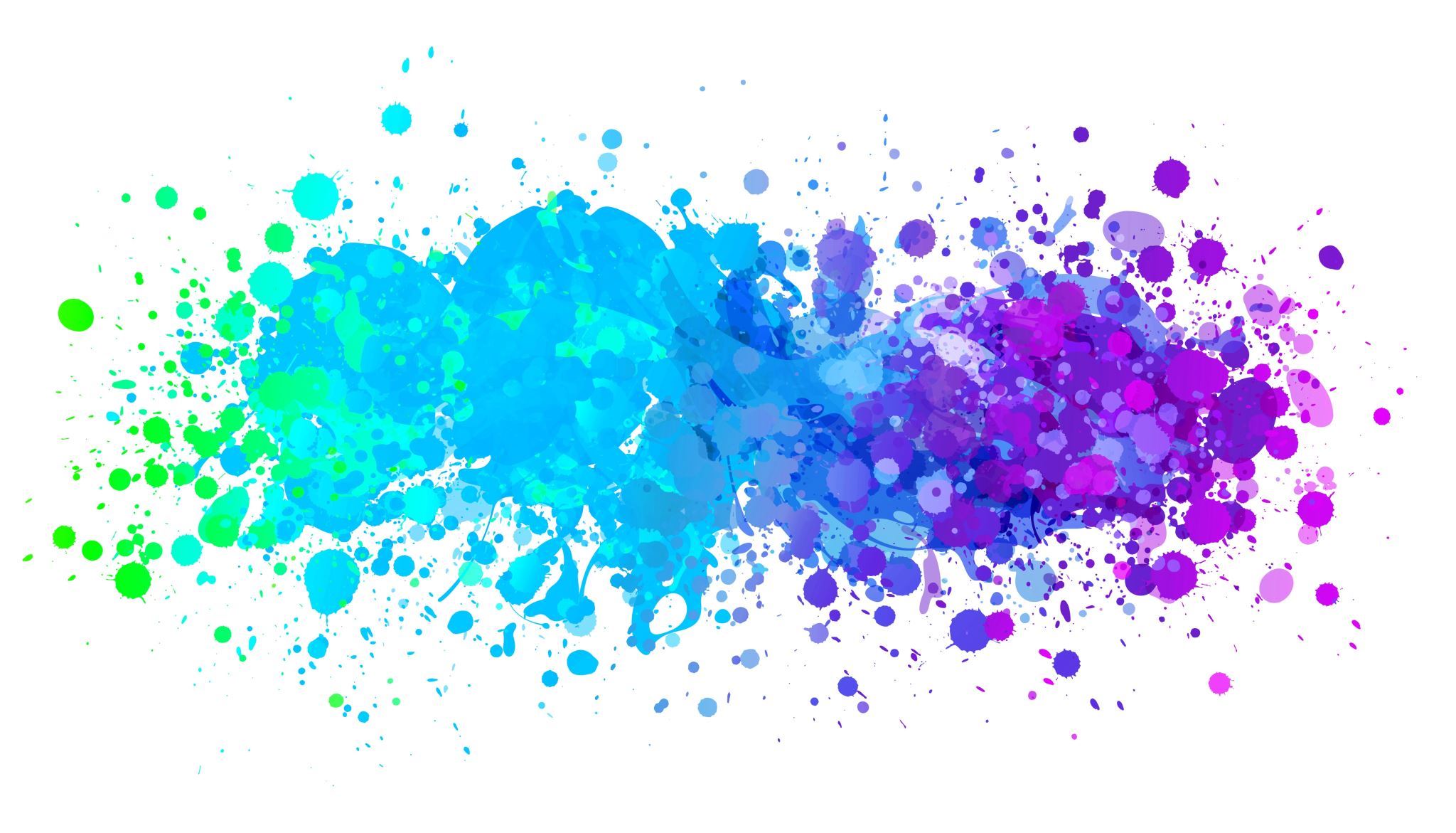 Plan
3ème temps : la fin du 1er trimestre
Une fois la 1ère période écoulée, un bilan pédagogique, nommé « Conseil de classe », est organisé par la Direction du lycée. 
Chaque professeur a reporté régulièrement les notes issues des évaluations à l’aide de l’application Pronote. Cette dernière permet également d’indiquer les apprécations apparaissant sur les bulletins.
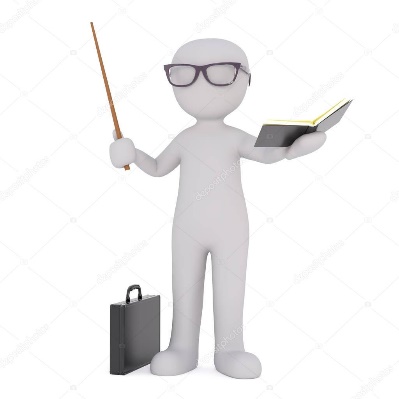 Le rythme scolaire annuel
Remarque n°1 : 
Les appréciations doivent être objectives et basées sur les résultats ainsi que les capacités et difficultés de chaque élève.
Remarque n°2 : 
Des conseils dans les apprécations sont les bienvenus ainsi que le cas échéant, des remarques motivantes.
Attention : des commentaires sur la personne de l’élève sont à exclure
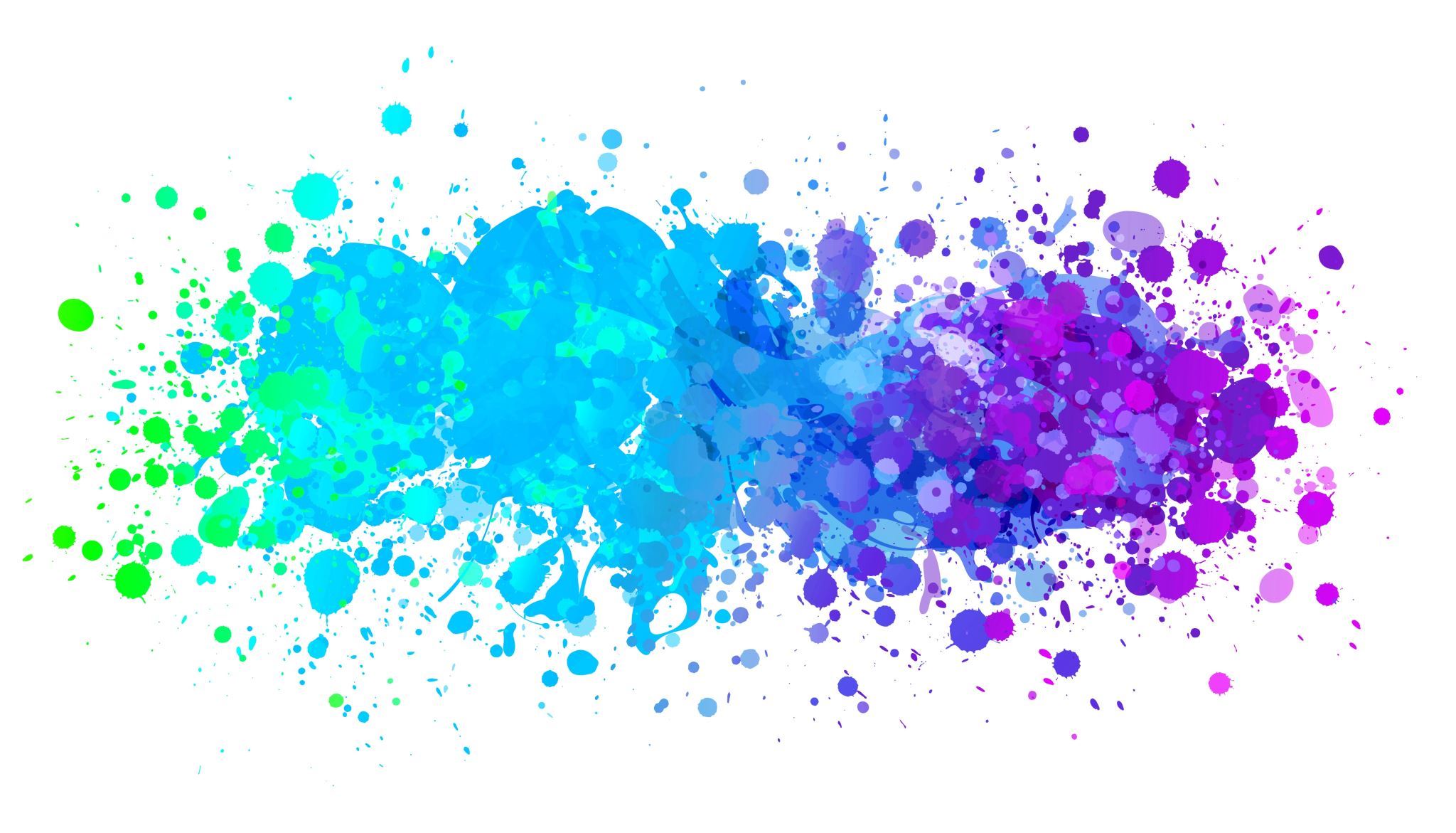 Plan
4ème temps : le 2ème trimestre
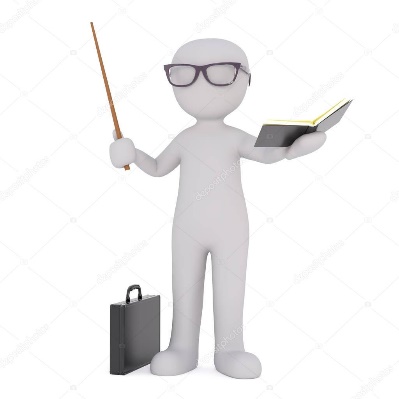 Comme le 1er trimestre, il est rythmé par une alternance de séances variées (cours, TD, évaluations) et des réunions.
Toutefois, selon le niveau de classe (Première ou Terminale), de nouveaux enjeux apparaissent….
Le rythme scolaire annuel
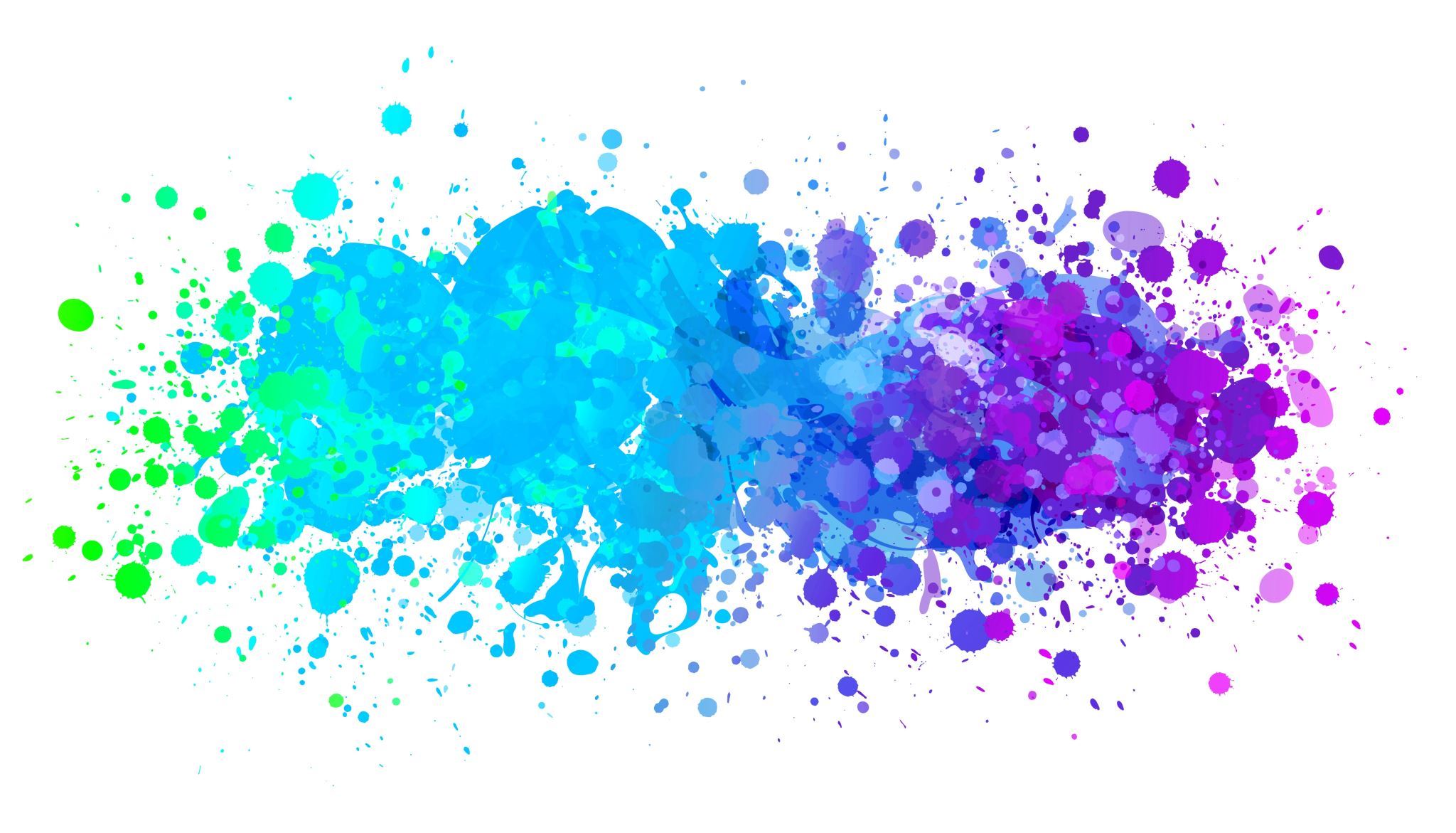 Plan
4ème temps : la fin du 2ème trimestre
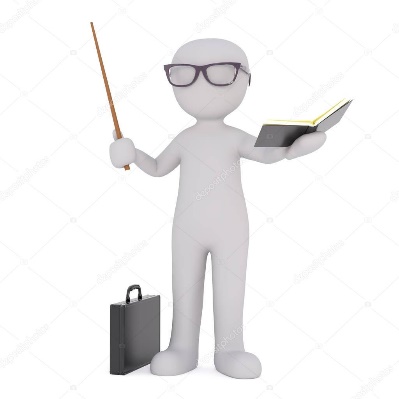 Comme pour le 1er trimestre, un  nouveau conseil de classe est organisé pour faire le bilan de la 2ème période.
Le rythme scolaire annuel
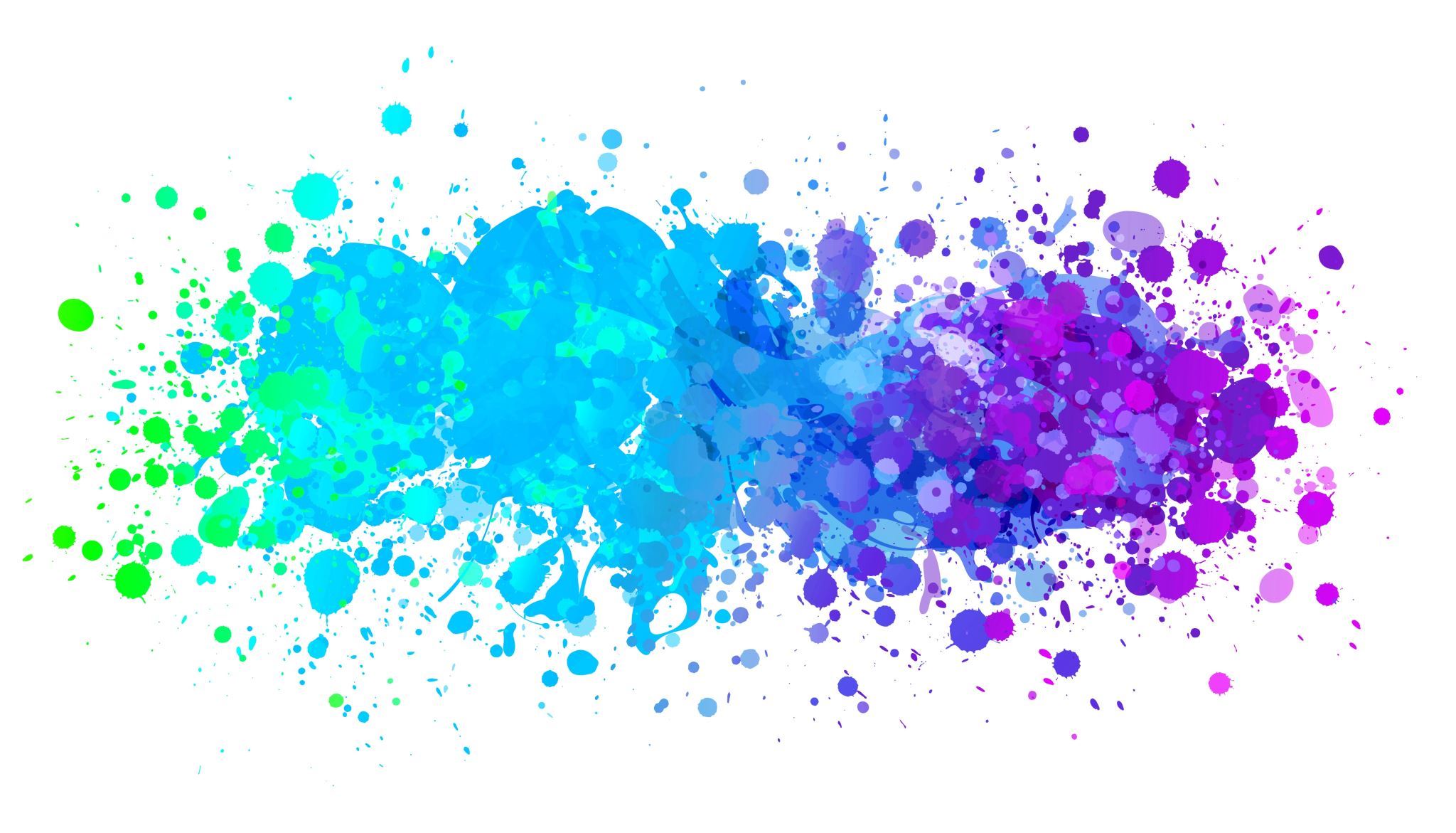 Plan
4ème temps : le 3ème trimestre
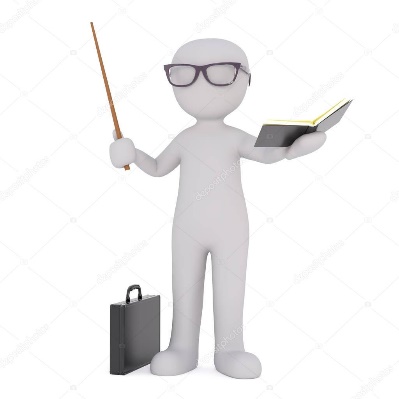 Ce dernier trimestre vient clôturer l’année scolaire : le programme de chaque matière est finalisé et selon le niveau de classe (Première ou Terminale), les enjeux sont différents…
Le rythme scolaire annuel
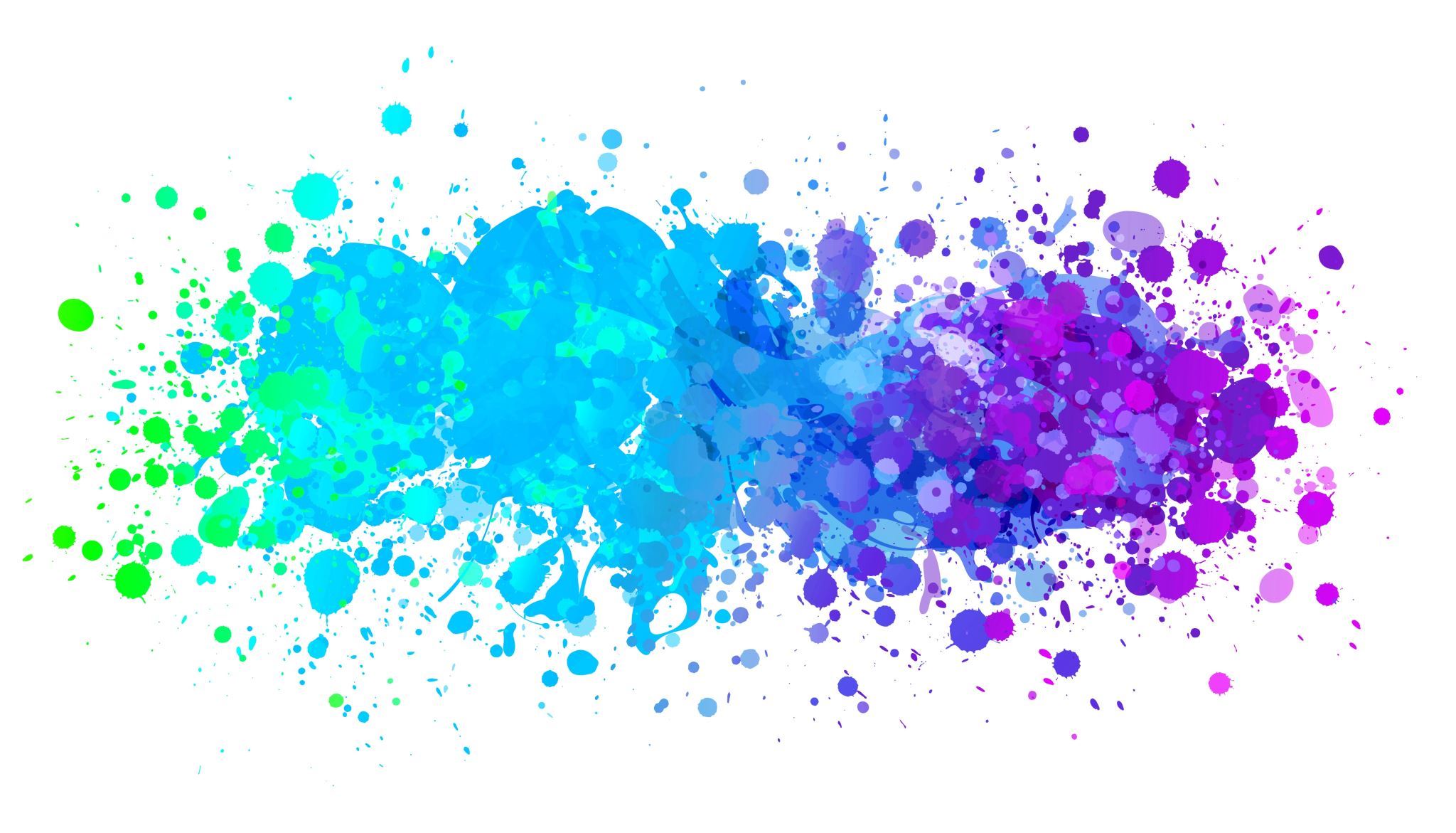 Plan
4ème temps : la fin du 3ème trimestre
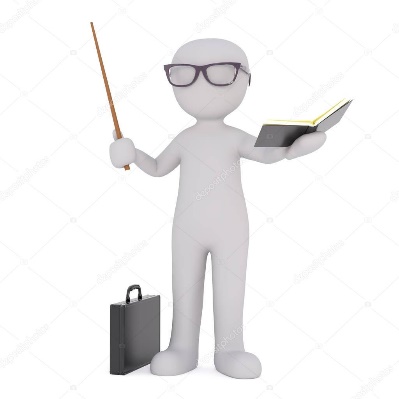 Le dernier conseil de classe est organisé pour faire le bilan de la 3ème période.
Les enjeux selon le niveau de classe (Première ou Terminale) sont les suivants….
Le rythme scolaire annuel
En conclusion :
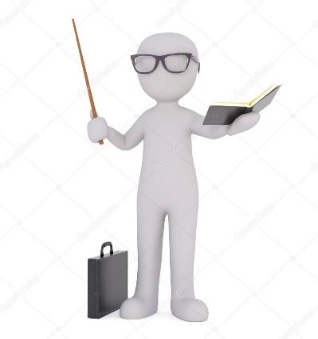 Le rythme scolaire annuel
Plan